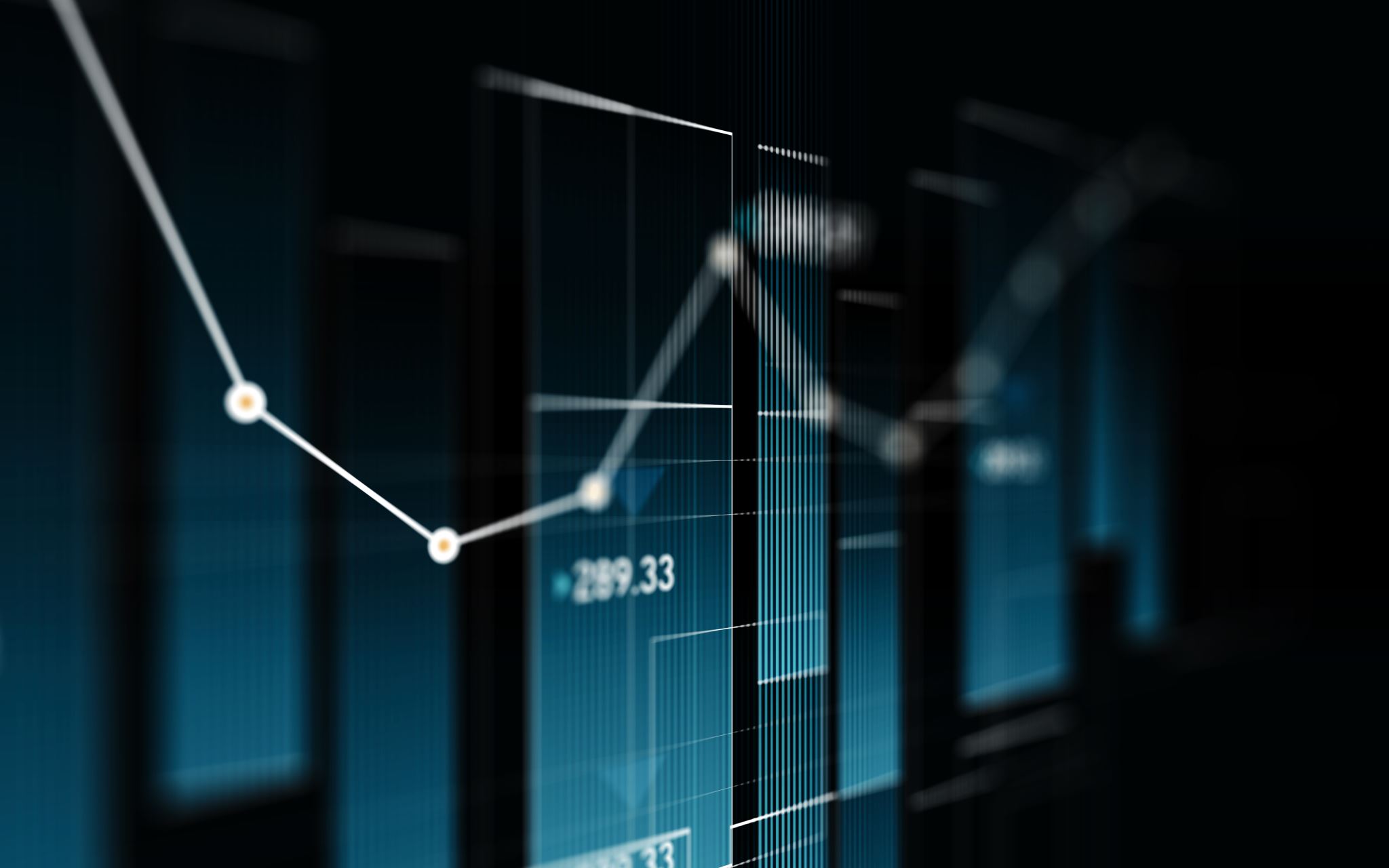 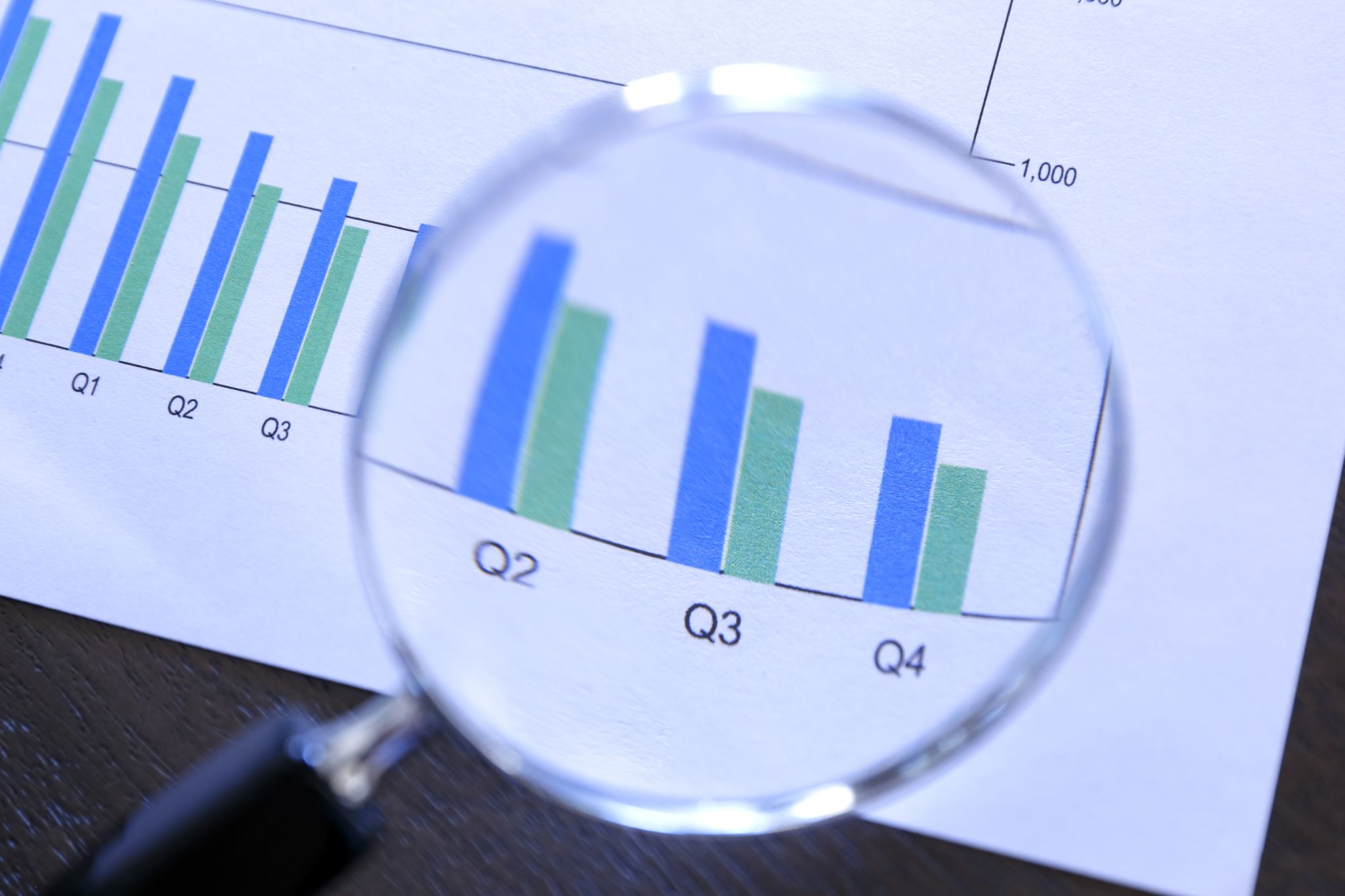 Classification
Most research studies result in a large volume of raw data which must be reduced into homogeneous groups if we are to get meaningful relationships. This fact necessitates classification of data which happens to be the process of arranging data in groups or classes on the basis of common characteristics. Data having a common characteristic are placed in one class and in this way the entire data get divided into a number of groups or classes. 
There are two type of classification
Classification according to attributes
Classification according to class-intervals
Classification according to attributes
Descriptive characteristics(such as literacy, sex, honesty, etc.) refer to qualitative phenomenon which cannot be measured quantitatively; only their presence or absence in an individual item can be noticed. Data obtained this way on the basis of certain attributes are known as statistics of attributes and their classification is said to be classification according to attributes.
Such classification can be simple classification or manifold classification.
In simple classification we consider only one attribute and divide the universe into two classes—one class consisting of items possessing the given attribute and the other class consisting of items which do not possess the given attribute.
In manifold classification we consider two or more attributes simultaneously, and divide that data into a number of classes (total number of classes of final order is given by 2n, where n = number of attributes considered)
Classification according to Class-intervals
The numerical characteristics refer to quantitative phenomenon which can be measured through some statistical units. Data relating to income, production, age, weight, etc. come under this category. Such data are known as statistics of variables and are classified on the basis of class intervals.
For instance, persons whose incomes, say, are within Rs 201 to Rs 400 can form one group, those whose incomes are within Rs 401 to Rs 600 can form another group and so on. 
Each group or class-interval, thus, has an upper limit as a lower limit which are known as class limits. 
The difference between the class limit is known as class magnitude. We may have classes, with equal class magnitudes or with unequal class magnitudes.
The number of items which fail in a given class is known as the frequency of the given class. All the classes or groups, with their respective frequencies taken together and put in the form of a table, are described as group frequency distribution or simply frequency distribution.
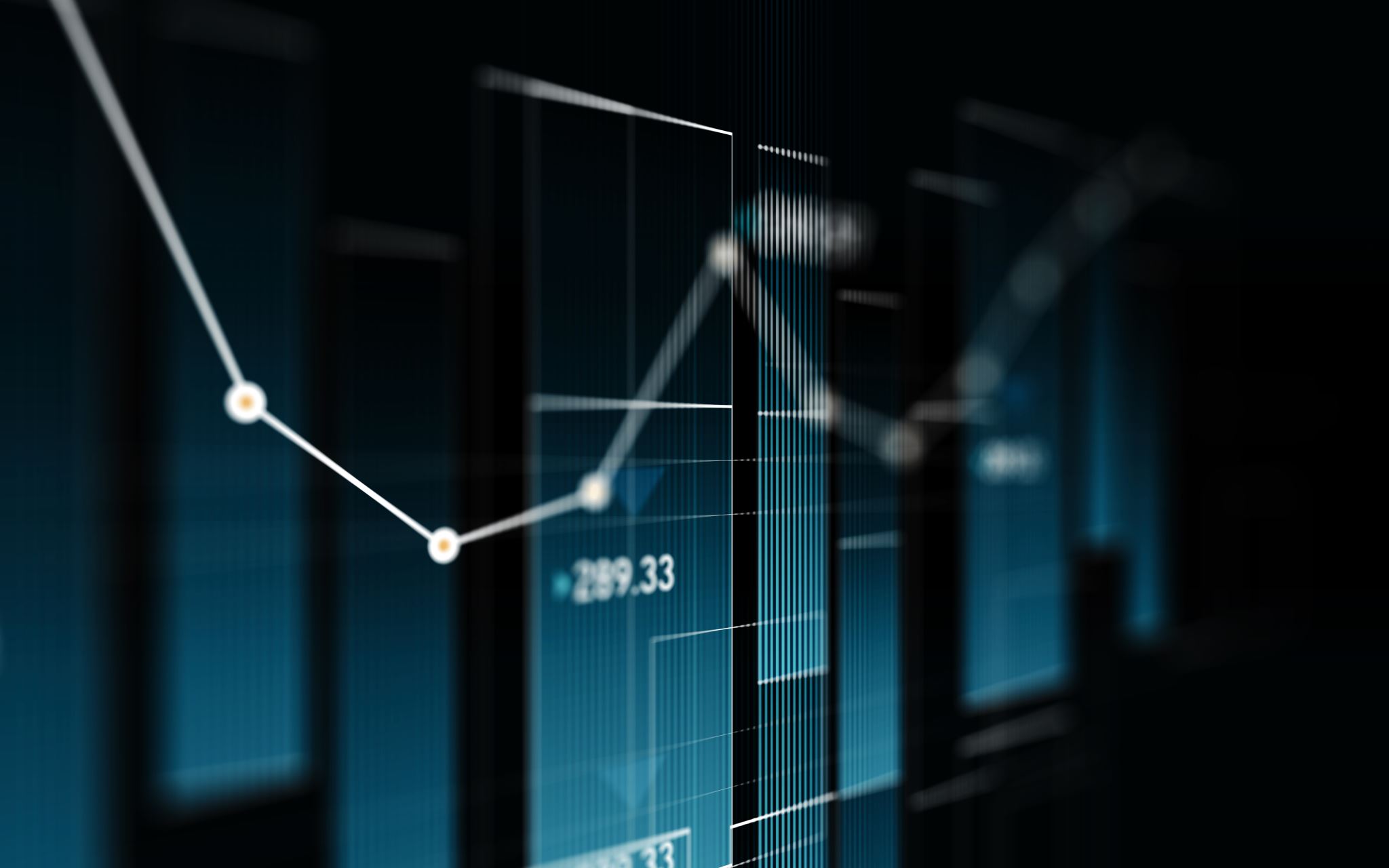 Tabulation
Tabulation is the process of summarizing raw data and displaying the same in compact form (i.e., in the form of statistical tables) for further analysis. In a broader sense, tabulation is an orderly arrangement of data in columns and rows.
Tabulation is essential because of the following reasons.
It conserves space and reduces explanatory and descriptive statement to a minimum.
It facilitates the process of comparison.
It facilitates the summation of items and the detection of errors and omissions.
It provides a basis for various statistical computations.
 Tabulation can be done by hand or by mechanical or electronic devices. The choice depends on the size and type of study, cost considerations, time pressures and the availability of tabulating machines or computers. In relatively large inquiries.
One may use mechanical or computer tabulation if other factors are favorable and necessary facilities are available.
Hand tabulation is usually preferred in case of small inquiries where the number of questionnaires is small, and they are of relatively short length.